PH608
Atomic Collision Physics
1
Low-energy scattering by a deep attractive square well
V(r)
r
r=a
V(r)=-V0
If  changes rapidly , then l  and therefore phase shift also changes rapidly.
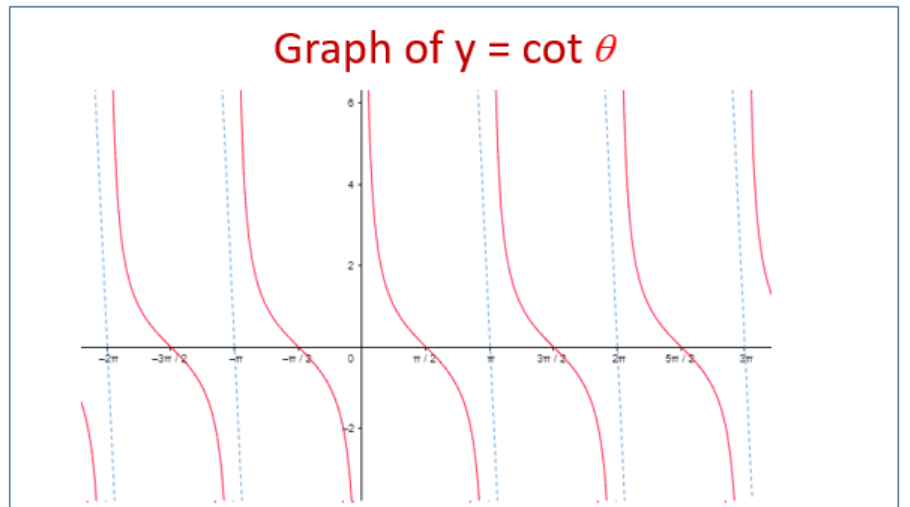 Asymptote of the cotangent functions are at
D is the energy difference between
 two resonances
In Short….
In Short….
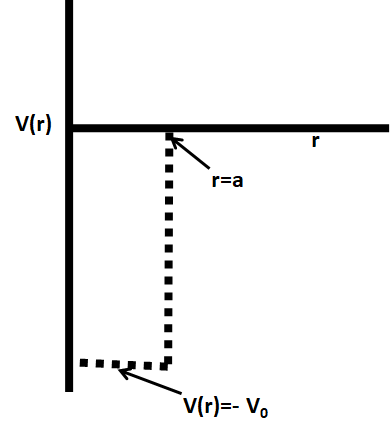 In Short….
At resonance
(2=  r2)
Recap
At resonance
(2=  r2)
Expand the                            about the resonance
Resonant phase shift
Er
Er-/2
Er+/2
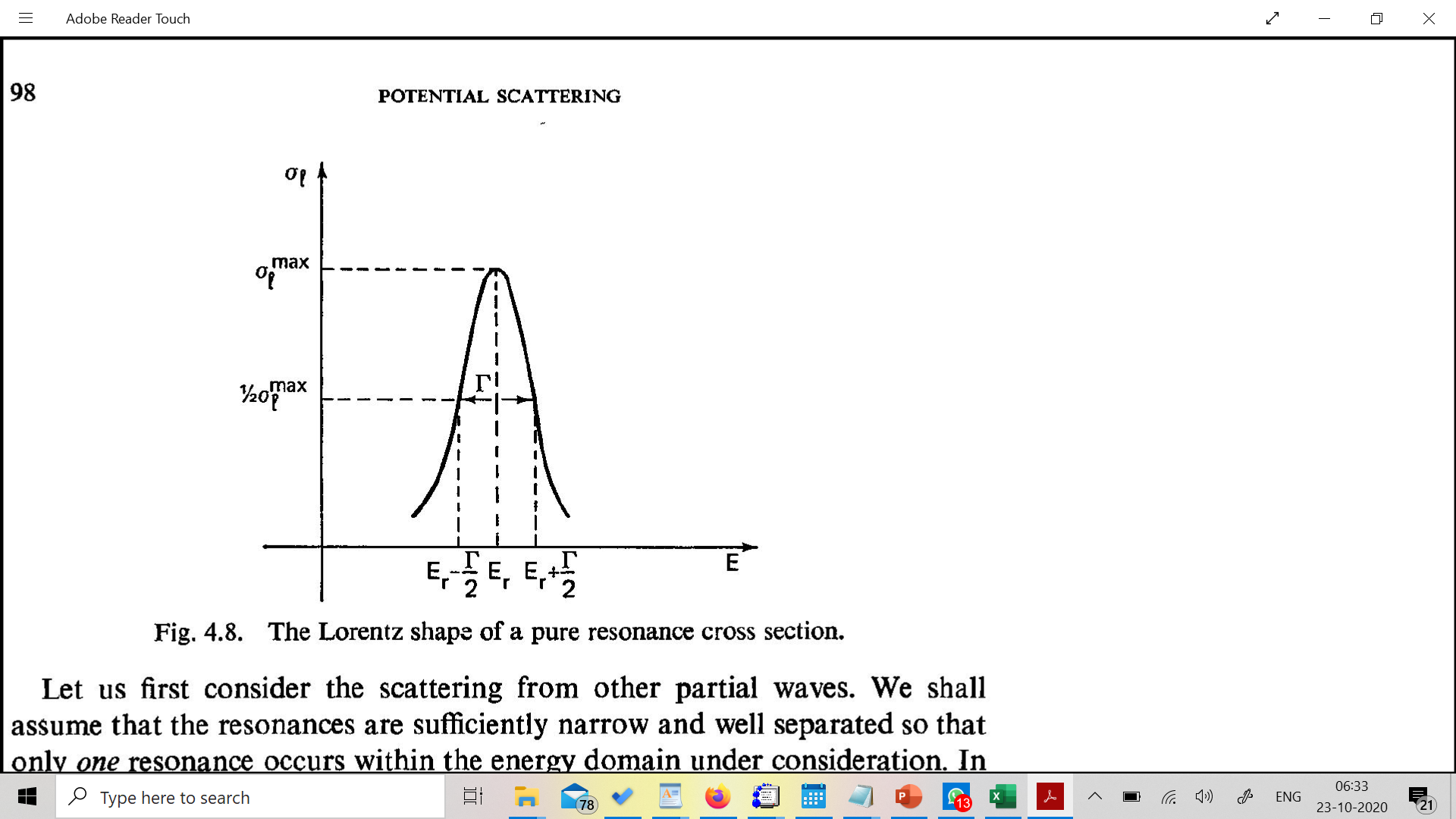 Width of the resonance and spacing between two resonance are comparable?
Width of the resonance is far less than spacing between two resonance
Let’s express the scattering amplitude in terms of the resonance…..
Let us analyse only the resonant part for now!
But these are pure sonant cross-section!

What about non-resonant part ???
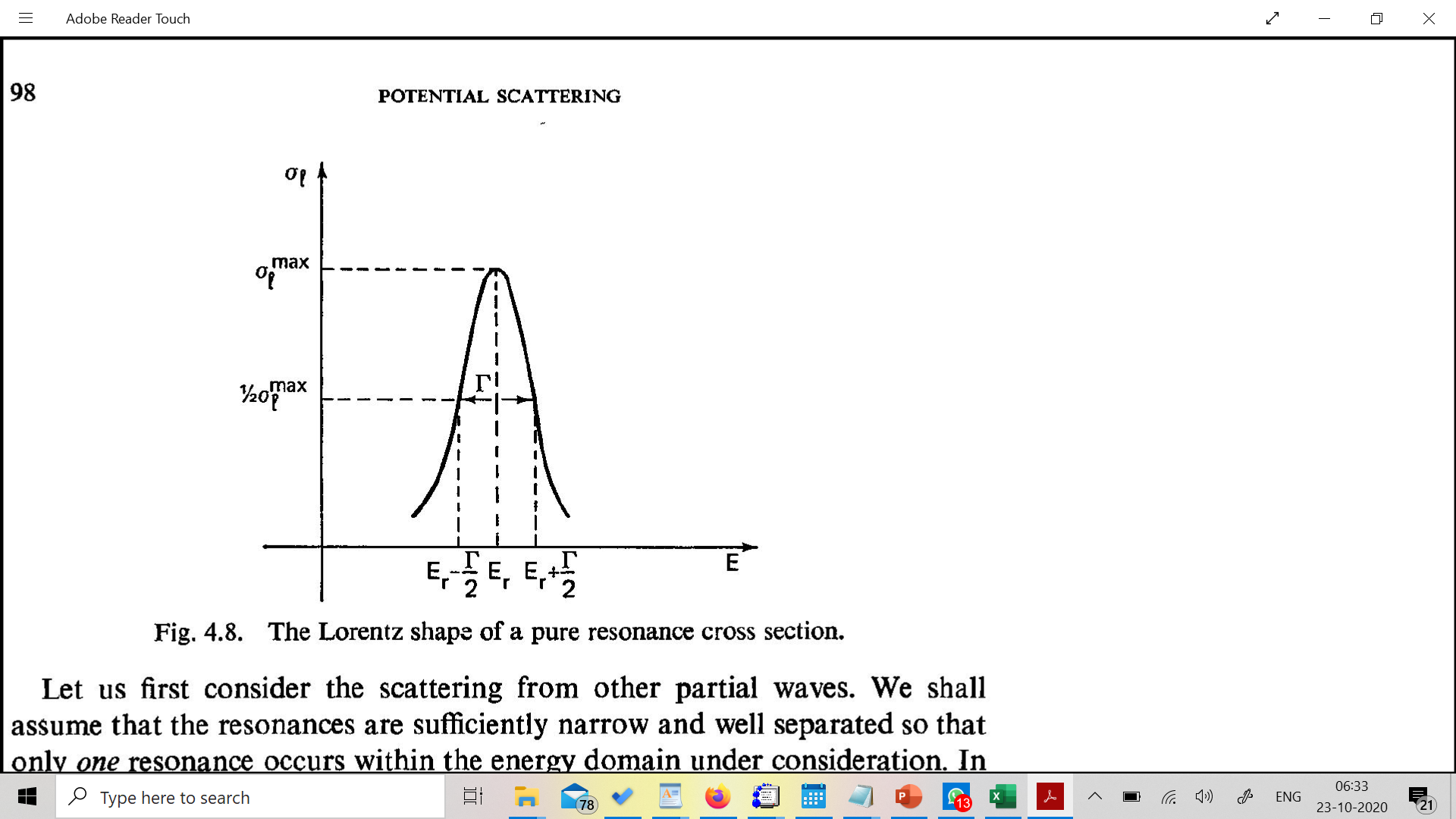 Pure background
Pure resonance
Interreference term
Fano parameterization